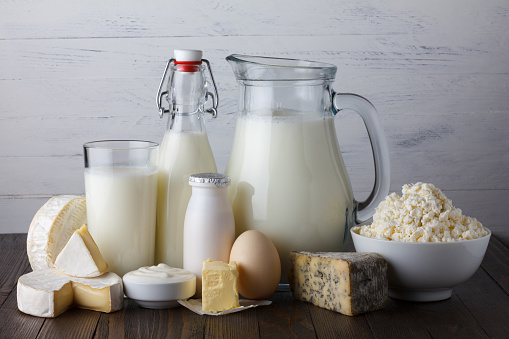 DAIRY INDUSTRY
https://www.liveworksheets.com/ae85367tf
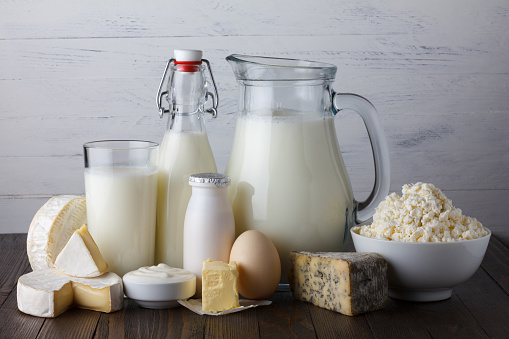 DAIRY PRODUCTS

milk
butter
cheese
yoghurt
cream
cottage cheese
cream cheese
condensed milk
evaporated milk
powder milk 
(eggs)
WHICH DAIRY PRODUCTS ARE POPULAR IN GREECE?
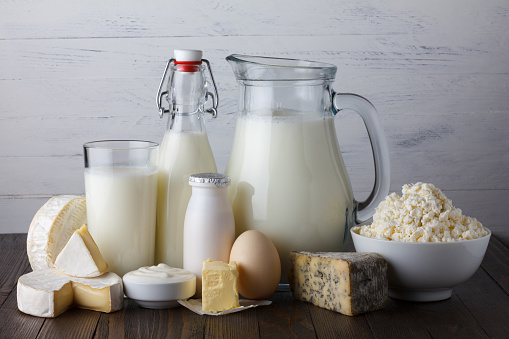 HOW HAS TECHNOLOGY CHANGED DAIRY PRODUCTION? 

Automation technology is changing the way we produce milk, and the benefits are far-reaching: improved profitability, milk quality, lifestyle and animal welfare, fewer health problems.  


-
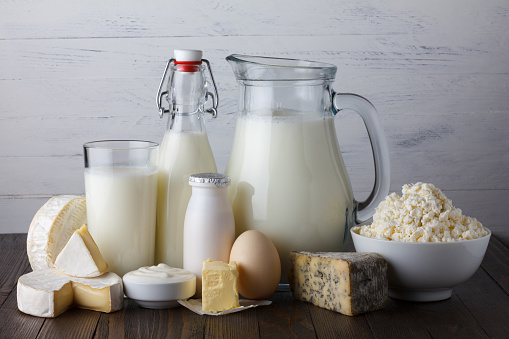 VOCABULARY 

located = που βρίσκεται, είναι χτισμένο
found = ιδρύω
run a farm/business = διευθύνω μια φάρμα/επιχείρηση
facilities = εγκαταστάσεις - μονάδα 
main = βασικός, κύριος
barn = αχυρώνας, στάβλος, κοτέτσι
house (v) = στεγάζω
herd = κοπάδι
Holstein = αγελάδα τύπου Χόλσταϊν
https://www.cheeselovers.gr/paragogi/339-i-megali-ton-ageladon-sxoli.html 
nursery =παιδικός σταθμός / φυτώριο / εκκολαπτήριο
calf - calves = μοσχαράκι 
heifer = δαμαλίδα (νεαρή αγελάδα που δεν έχει ακόμη γεννήσει)
raise = σηκώνω, ανεβάζω, ανατρέφω
milking machine = μηχανή αρμέγματος
milking parlor (US) - parlour (UK) = χώρος αρμέγματος
available = διαθέσιμος
gallons = γαλόνια (1 γαλόνι = 4.5 λίτρα)
udders = μαστοί
storage = αποθήκευση, χώρος αποθήκευσης
pipeline  = σωλήνωση, αγωγός
produce = παράγω 
production = παραγωγή
rBST = σωματοτροπίνη βοοειδών (ορμόνη)
none of which = κανένα από τα οποία 
contain = περιέχω
varieties = ποικιλίες
cheese = τυρί
butter = βούτυρο
commitment = δέσμευση
quality = ποιότητα
pasteurized = παστεριωμένο
homogenized = ομογενοποιημένο
batch = φουρνιά, ομάδα, πακέτο
rigorous = αυστηρός, απαιτητικός, ενδελεχής, σχολαστικός